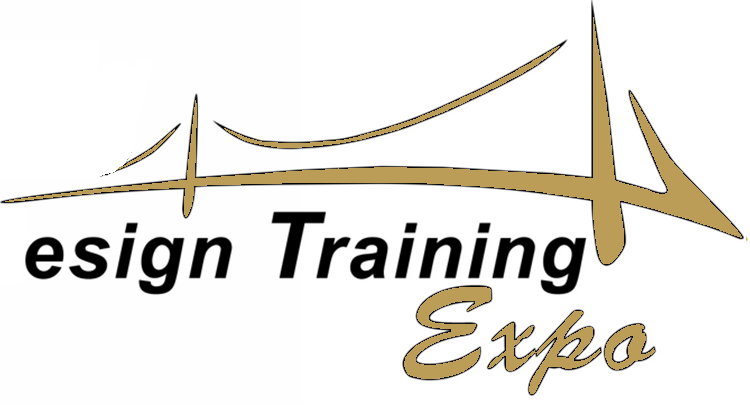 2015
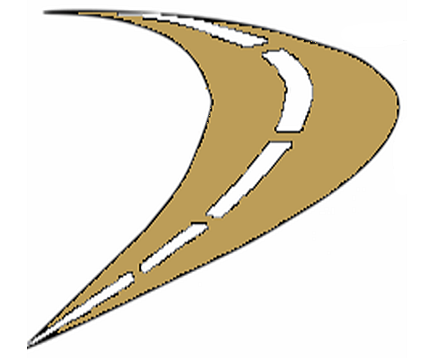 Florida Permanent Reference NetworkWhere are we headed now?
Network Realignment
L5 Broadcast
Height Modernization
Gulf Coast Spatial Reference Consortium
Gravity Measurements
Future Technologies
Network Realignment
All stations within network will offer GLONASS
30 new stations
18 stations decommissioned
7 stations transferred to FDOT control
Possible Off-Shore stations
[Speaker Notes: Existing NGS CORS Sites not in FPRN network]
[Speaker Notes: FDOT - NGS-CORS Sites]
[Speaker Notes: FPRN & Cooperative Sites within National CORS Network]
[Speaker Notes: FPRN Network June 2014]
[Speaker Notes: Sites to be decommissioned]
[Speaker Notes: Sites transferred to FDOT control]
[Speaker Notes: Proposed Sites]
[Speaker Notes: Final Proposed Network]
[Speaker Notes: Proposed Network showing 35 km coverage areas]
[Speaker Notes: Proposed network with USCG stations]
[Speaker Notes: Entire network with 35 km coverage areas]
L5 Broadcast
Most advanced Civilian signal
Increased multipath mitigation
Trilaning – achieve sub-meter accuracy without augmentation
Future: No need for codeless or semi-codeless receivers
Height Modernization
GPS observations on 1st order NGS Benchmarks
Adjust ellipsoid heights to match local benchmarks
GEOID 12A will match orthometric heights
Gulf Coast Spatial Reference Consortium
Texas, Louisiana, Mississippi, Alabama, and Florida
Gulf Coast Height Modernization
Gulf Coast Digital Elevation Model
Gravity measurements at GNSS Reference Stations
Monitor subsidence along Gulf Coast
Sedimentation monitoring
Gravity Measurements
GCSRC partner (TA&MCC) has purchased A10 Gravimeter
Gravimetric measurements at FPRN stations along Gulf
Future Technologies
SBAS
Locata
Low Orbit Satellites
Title